JEOPARODY     JEOPARODY     JEOPARODY     JEOPARODY     JEOPARODY     JEOPARODY     JEOPARODY     JEOPARODY JEOPARODY     JEOPARODY     JEOPARODY     JEOPARODY     JEOPARODY     JEOPARODY  JEOPARODY     JEOPARODY     JEOPARODY
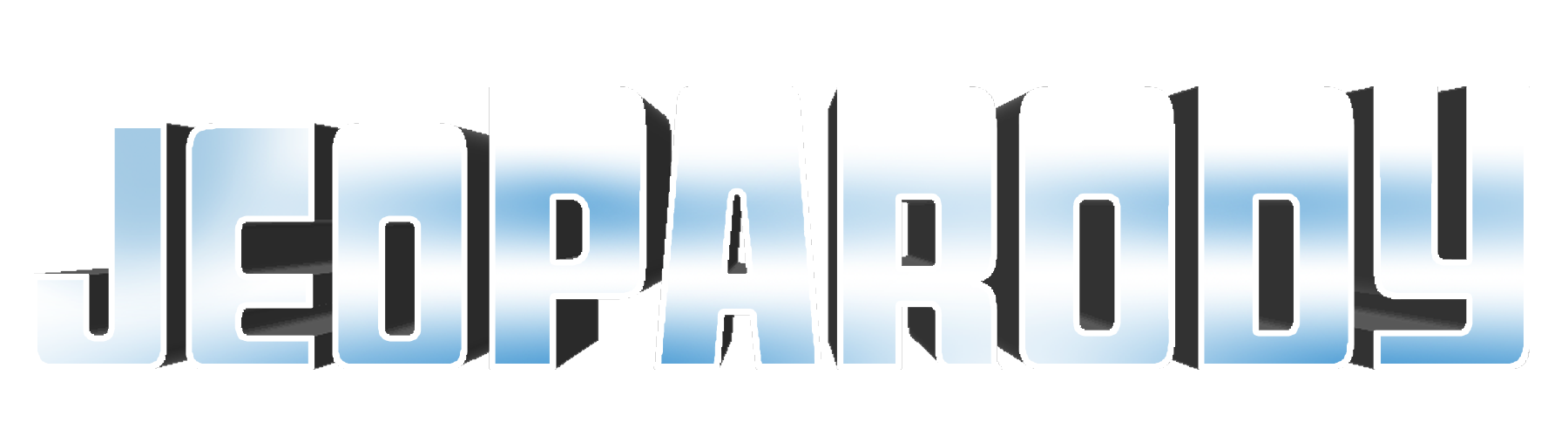 JEOPARODY     JEOPARODY     JEOPARODY     JEOPARODY     JEOPARODY     JEOPARODY     JEOPARODY     JEOPARODY JEOPARODY     JEOPARODY     JEOPARODY     JEOPARODY     JEOPARODY     JEOPARODY  JEOPARODY     JEOPARODY     JEOPARODY
[Speaker Notes: Thank you for downloading the IL HPP Chemical Health JeoParody. This PowerPoint game is meant for high school students who have received training through both the Chemical Health Guide and the Chemical Health PowerPoint Module. The Chemical Health Guide can be used as a tool during this game to find some of the answers.]
FAQ:

Q. Is this game officially licensed by Jeopardy!?
A. No it’s not. This game is a PARODY game. 

Q. How do I reset the links on the main board back to yellow?
A. Simply close the PowerPoint file, and re-open, and the links will turn back to yellow.

Q. Why aren’t the sound effects working?
A. If the sound effects aren’t working, I would suggest upgrading your PowerPoint to something newer than 2008, and using a PC instead of a Mac if possible. Also, Google slides, Keynotes, etc. are not supported.

Q. Can I get a board with less categories? Can I add a custom logo?
A. Unfortunately these changes are a little too complex for me to explain or assist you via email, but if you’d like me to do a custom job for you for a small fee, send me an email at Reid@youthdownloads.com.
HERE ARE TODAY’S CATEGORIES
ALCOHOL EDUCATION
MARIJUANA EDUCATION
VAPING EDUCATION
OPIOIDS AND Rx EDUCATION
TOBACCO EDUCATION
RANDOM FUN FACTS
OPIOID AND Rx EDUCATION
MARIJUANA EDUCATION
RANDOM FUN FACTS
VAPING EDUCATION
TOBACCO EDUCATION
ALCOHOL EDUCATION
$100
$100
$100
$100
$100
$100
$200
$200
$200
$200
$200
$200
$300
$300
$300
$300
$300
$300
$400
$400
$400
$400
$400
$400
$500
$500
$500
$500
$500
$500
FINAL JEOPARODY
COLORLESS, FLAMMABLE LIQUID THAT CONTAINS ETHANOL
WHAT IS ALCOHOL?
[Speaker Notes: Additional accepted answers:
What is liquor?]
TO CONSUME ALCOHOL A PERSON MUST BE..
WHAT IS 21 YEARS OF AGE?
A MEDICAL EMERGENCY FOR HAVING TOO MUCH ALCOHOL IN YOUR SYSTEM
WHAT IS ALCOHOL POISONING?
ALCOHOL REDUCES THIS CAUSING YOUR BODY TO BE UNABLE TO SUPPORT MUSCLE REPAIR
WHAT IS REM CYCLE (DEEP SLEEP)?
[Speaker Notes: Additional accepted answers:
What is deep sleep?]
CARDIOVASCULAR DISEASE, MENTAL HEALTH PROBLEMS, AND SOCIAL PROBLEMS
WHAT ARE LONG-TERM EFFECTS OF ALCOHOL?
THE _____ IN MARIJUANA DEPOSITS ITSSELF THROUGH THE BODY IMPACTING SEVERAL SYSTEMS
WHAT IS THC?
PRODUCED BY A HEMP PLANT WITH MIND-ALTERING CHEMICALS
WHAT IS MARIJUANA?
[Speaker Notes: Cannabis can also be a correct answer.]
CAN HAVE EFFECTS ON YOUR RELATIONSHIPS AND MOOD
WHAT IS A SHORT-TERM EFFECT OF MARIJUANA?
MARIJUANA CAUSES A DROP IN IQ OF UP TO ___ POINTS
WHAT IS 8 POINTS?
SIGNIFICANTLY SLOWS DOWN REACTION TIME EVEN FOR BASIC DAILY TASKS
WHAT IS AN IMPACT OF MARIJUANA ON PERFORMANCE?
RUSH OF HORMONE _______________ STIMULATES THE BODY WHICH INCREASES BLOOD PRESSURE
WHAT IS ADRENALINE?
ANOTHER TERM FOR VAPE IS ______________________________________
WHAT IS ELECTRONIC CIGARETTES?
[Speaker Notes: Also can accept e-cigs.]
_____% OF CHEMICALS IDENTIFIED BY THE FDA AS HARMFUL HAVE BEEN FOUND IN VAPES
WHAT IS 40?
ATTENTION PROBLEMS, MEMORY PROBLEMS, AND DECREASED LEARNING CAPACITY
WHAT ARE IMPACTS OF VAPES ON PERFORMANCE?
YOU HAVE TO BE ____ YEARS OF AGE TO PURCHASE VAPES IN (INSERT YOUR COMMUNITY)
WHAT IS (INSERT AGE)?
NAUSEA, VOMITING, SLEEPINESS, AND TROUBLE BREATHING
WHAT ARE SHORT-TERM EFFECTS OF OPIOIDS AND Rx?
CLASS OF DRUGS THAT INCLUDES THE ILLEGAL DRUG ______, AND PAIN RELIEVERS
WHAT IS HEROIN?
MISUSING OPIOIDS CAN CAUSE THE RISK OF ______________
WHAT IS DEPENDENCY?
OXYCONTIN, PERCOCET,  VICODIN
WHAT ARE EXAMPLES OF OPIOIDS AND Rx?
TAKE YOUR UNUSED OR UNNEEDED MEDICATION TO A DRUG-TAKE BACK LOCATION
WHAT IS SAFE DISPOSAL?
A LEAFY PLANT THAT CONTAINS THE ADDICTIVE CHEMICAL __________
WHAT IS NICOTINE?
BAD BREATH, YELLOW TEETH, IMPAIRED LUNG GROWTH
WHAT ARE SHORT-TERM EFFECTS OF TOBACCO?
SMOKING CAN LEAD TO EASY BODILY BRUISING AND CAN CAUSE STRAINS, SPRAINS, AND FRACTURES
WHAT ARE IMPACTS OF TOBACCO ON PERFORMANCE?
IMPAIRED IMMUNE SYSTEM AND SHORTENED LIFESPAN
WHAT ARE LONG-TERM EFFECTS OF TOBACCO?
LUNG, ESOPHAGUS, LARYNX, MOUTH, THROAT, KIDNEY, BLADDER, LIVER, PANCREAS, STOMACH, CERVIX, COLON
WHAT IS CANCER FROM TOBACCO?
CHEESY, SAUCEY, HAS TOPPINGS
WHAT IS PIZZA?
ONE OF THE LARGEST BEVERAGE COMPANIES
WHAT IS COCA-COLA?
YEAR THE FIRST IPHONE WAS RELEASED
WHAT IS 2007?
AN OBJECT WITH 10 SIDES
WHAT IS A DECAGON?
525,600
WHAT IS HOW MANY MINUTES ARE IN A YEAR?
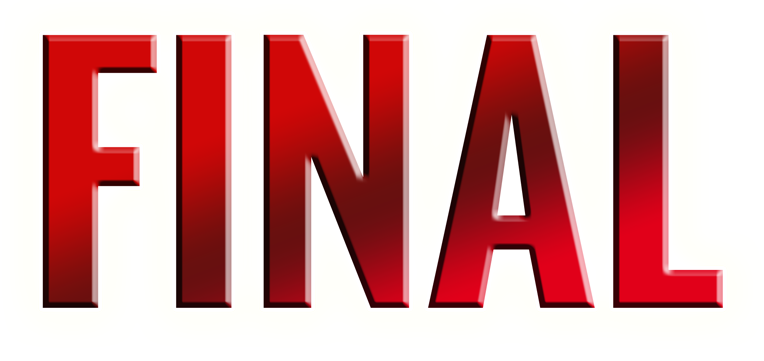 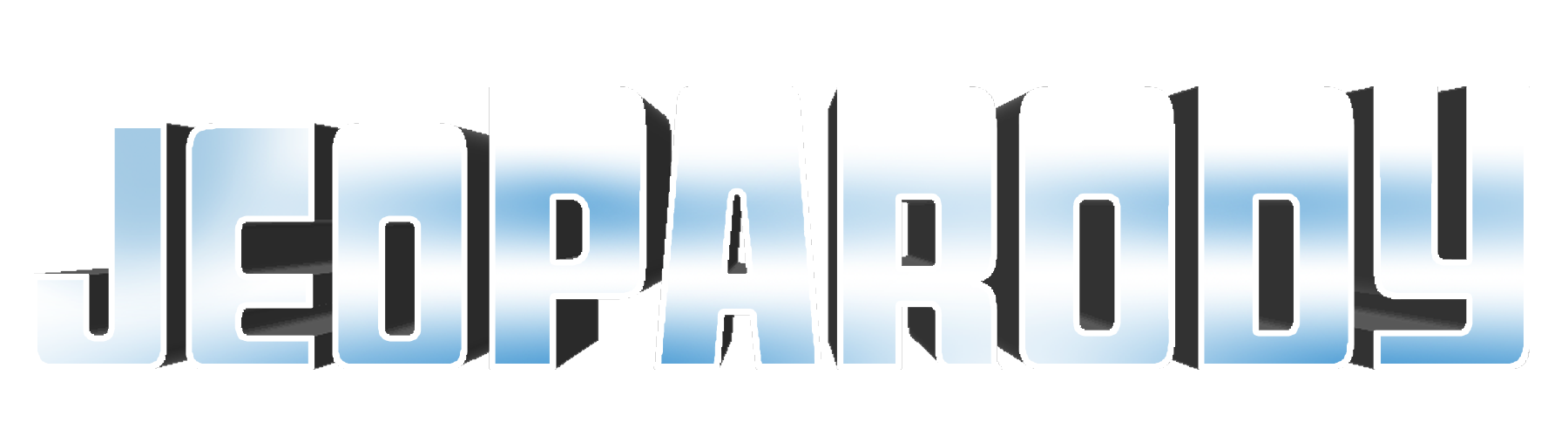 WHAT DOES HPP STAND FOR?
GO TO
PROMPT
(RESPONSE)
Start Timer
WHAT IS HUMAN PERFORMANCE PROJECT?